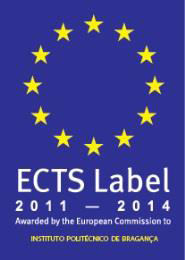 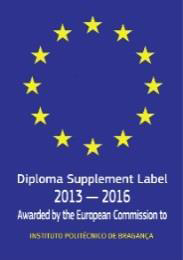 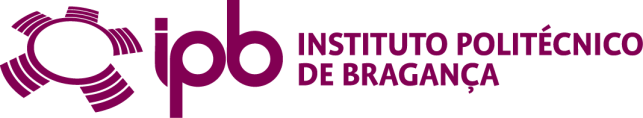 Polytechnic Institute of Bragança
International Relations Officer
(Thessaloniki, May 2016)
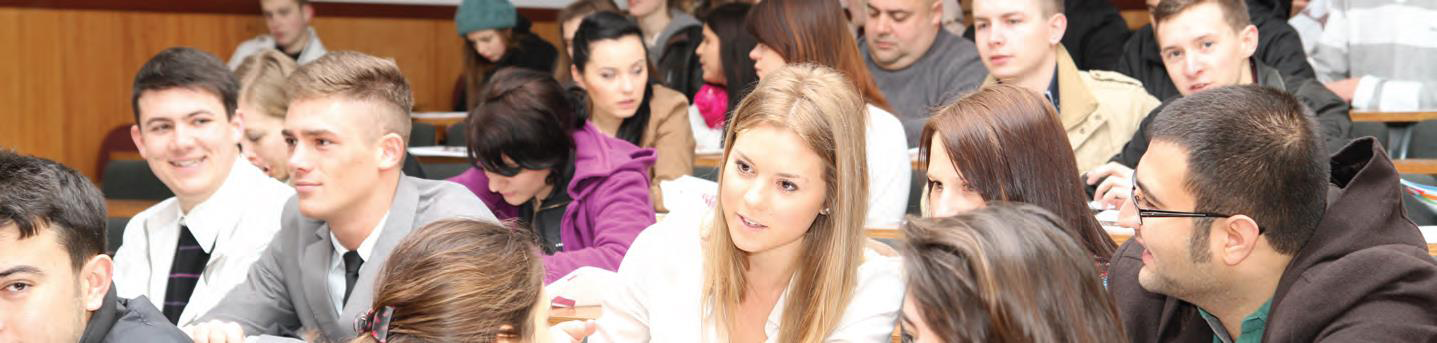 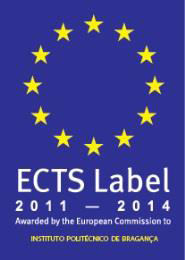 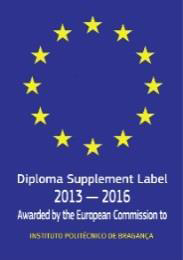 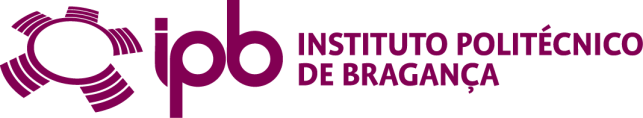 The Polytechnic Institute of Bragança (IPB)
(Campus in Bragança and in Mirandela)
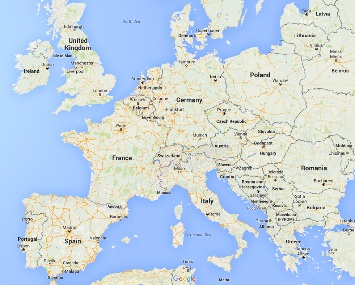 5 schools:
School of Agriculture (ESA)
School of Education (ESE) 
School of Health (ESSa) 
School of Technology and Management (ESTiG) 
School of Public Management, Communication and Tourism (EsACT, Mirandela)
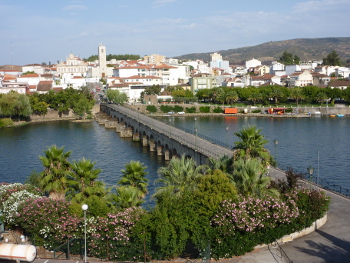 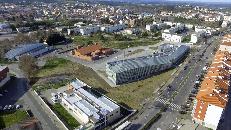 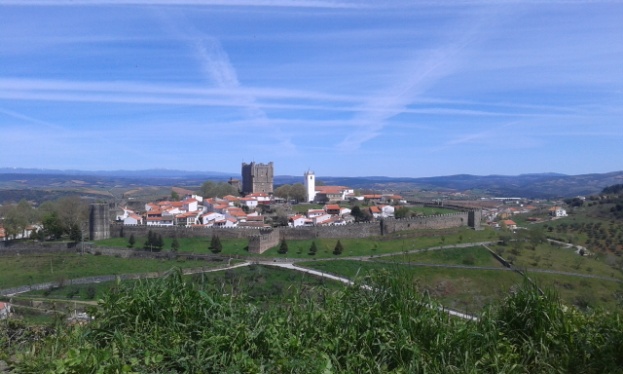 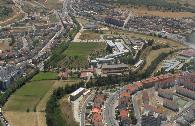 [Speaker Notes: Average Cost of Life in Bragança for a Student:


Complete meal at the canteen = 2,30 €
(lunch or dinner)

Accommodation in apartments for foreign students with access to the Internet:
			- single room = 125 € + bills
			- sharing a doble room = 85 € + bills]
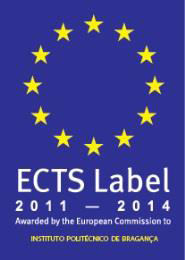 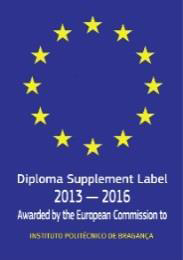 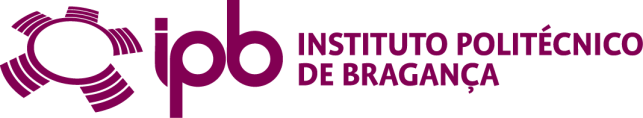 International Relations Office
(central IRO for 5 schools)
IPB in the international context:

900 outgoing and incoming students exchange/year
200 lecturers and administrative staff of outgoing and incoming exchange/year
Projects and Activities:

Erasmus+ Mobility  (studies and placements) incoming/outgoing
Erasmus+ ICM program (studies)
Bilateral Cooperation with HEI non-EU countries (Africa, Asia and American countries) for studies, internships and research
International regular students
Erasmus Week
International Conferences and events
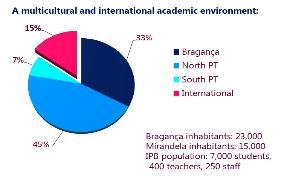 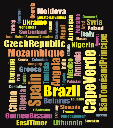 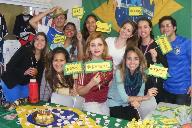 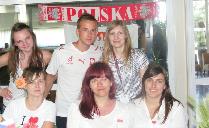 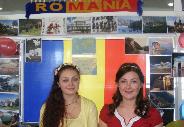 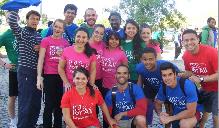 [Speaker Notes: Degrees taught entirely in English:

Bachelor level:
Chemical and Biological Engineering
Informatics Engineering
International Business Management Master level:Biotechnological Engineering
Chemical Engineering 
Information Systems
Management 
Management of Forest Resources]
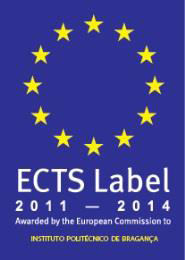 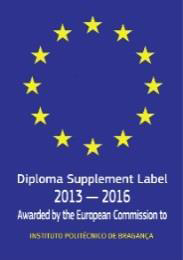 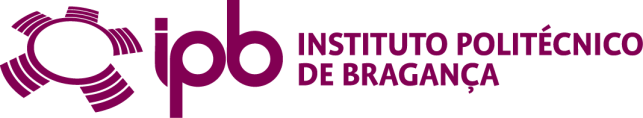 Inês Rodrigues - International Relations Officer
Main tasks:

Manage the Outgoing and Incoming Erasmus Placement (centralized for the 5 schools)
Co-Coordination of the NOW Portugal Erasmus Consortium
Support to all International events organization (Erasmus Week, Intensive Programs, Conferences, others)
Support to all International projects/programs
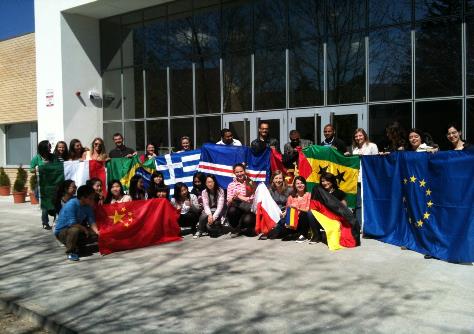 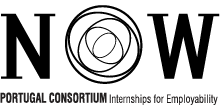 [Speaker Notes: Mais informações:
http://www.ipb.pt/gri e http://www.nowportugal.pt/index.php/pt/estudantes]
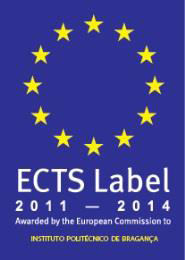 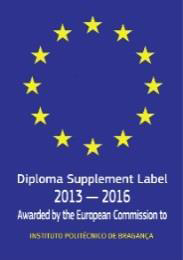 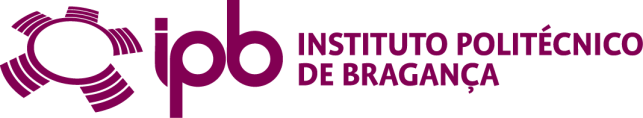 Inês Barbedo – Dep. Informatics and Mathematics
      Academic Coordinator  
School of Public Management, Communication and Tourism
In collaboration with central IRO:

provide information about the possible actions within ERASMUS+;
analyze applications and designate outgoing students and staff for mobility programs;
help (incoming and outgoing) students with academic procedures and the Learning Agreements; 
suggest and review new partnerships considering the capacities and strategic areas of the school.
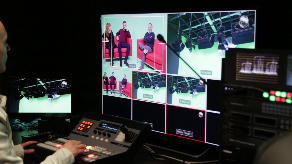 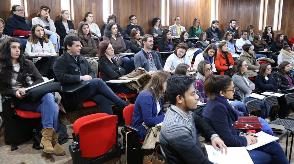 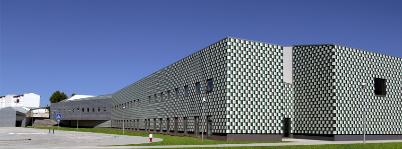 [Speaker Notes: Mais informações:
http://www.ipb.pt/gri e http://www.nowportugal.pt/index.php/pt/estudantes]